S. Piero in Frassino Primary School
ROAD SAFETY EDUCATION
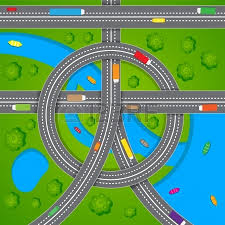 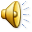 Teacher
Maria Letizia Fani
When we walk along the street in a city or in a village, we are pedestrians; especially when we are on the zebra crossing…
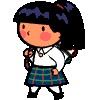 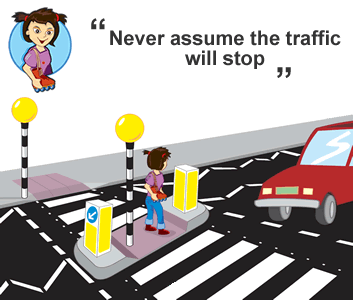 Be careful! 

Watch your steps!

Look to the right 

Look to the left!
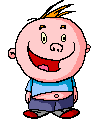 If you ride the bike, put on the helmet








If you drive a car 



Be very careful!!
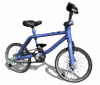 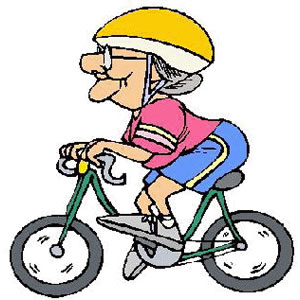 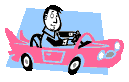 Respect the road signs and all indications!

First of all consider the shapes:

A triangle means danger 


A circle is a prohibition 


A square is an indication
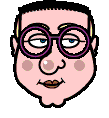 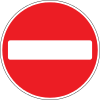 Now learn all the most important signs!!

Can you understand the traffic light?
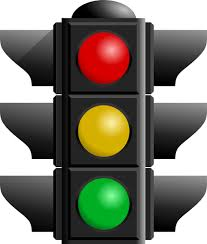 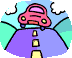 STOP!
WAIT,  SLOW DOWN
GO
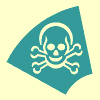 SIGNS OF DANGER
YOU MUST SLOW DOWN, 
OR STOP
SLOW DOWN BECAUSE THERE IS NEAR YOU, OR THERE COULD BE:
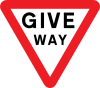 YOU HAVEN’T THE RIGHT OF WAY
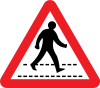 PEDESTRIANS CROSSING
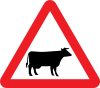 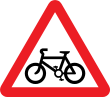 CYCLING LANE
ANIMALS CROSSING
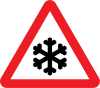 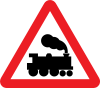 RAIL CROSSING
POSSIBILE ICE ON THE ROAD
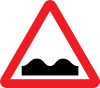 A TRAFFIC LIGHT
UNEVEN ROAD
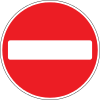 SIGNS OF PROHIBITION
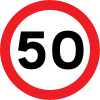 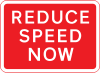 NO ACCESS
THERE IS A LIMIT OF SPEED
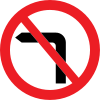 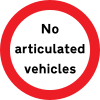 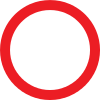 IT’S IMPOSSIBLE TO ENTER BY CAR
NO  LEFT TURN
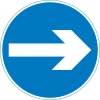 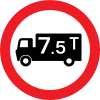 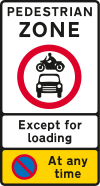 ONE WAY
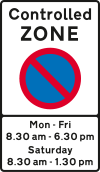 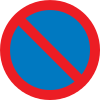 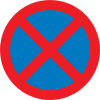 YOU CAN’T STOP
NO PARKING
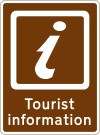 INDICATIONS
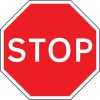 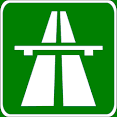 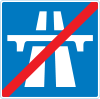 THE MOTORWAY ENDS
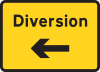 YOU ARE NEAR THE HIGHWAY BEGINNING
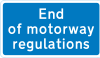 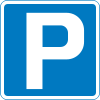 ROAD WORKS
CHANGE DIRECTION
CAR PARKING
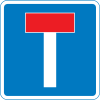 ROAD WITHOUT EXIT
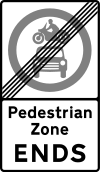 NOW YOU CAN ENTER 
BY CAR
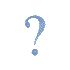 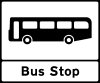 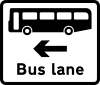 REMEMBER! It’s not important to go fast,it’s important to arrive
You travel better if you aren’t alone!
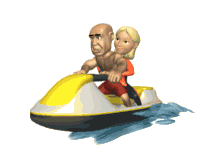 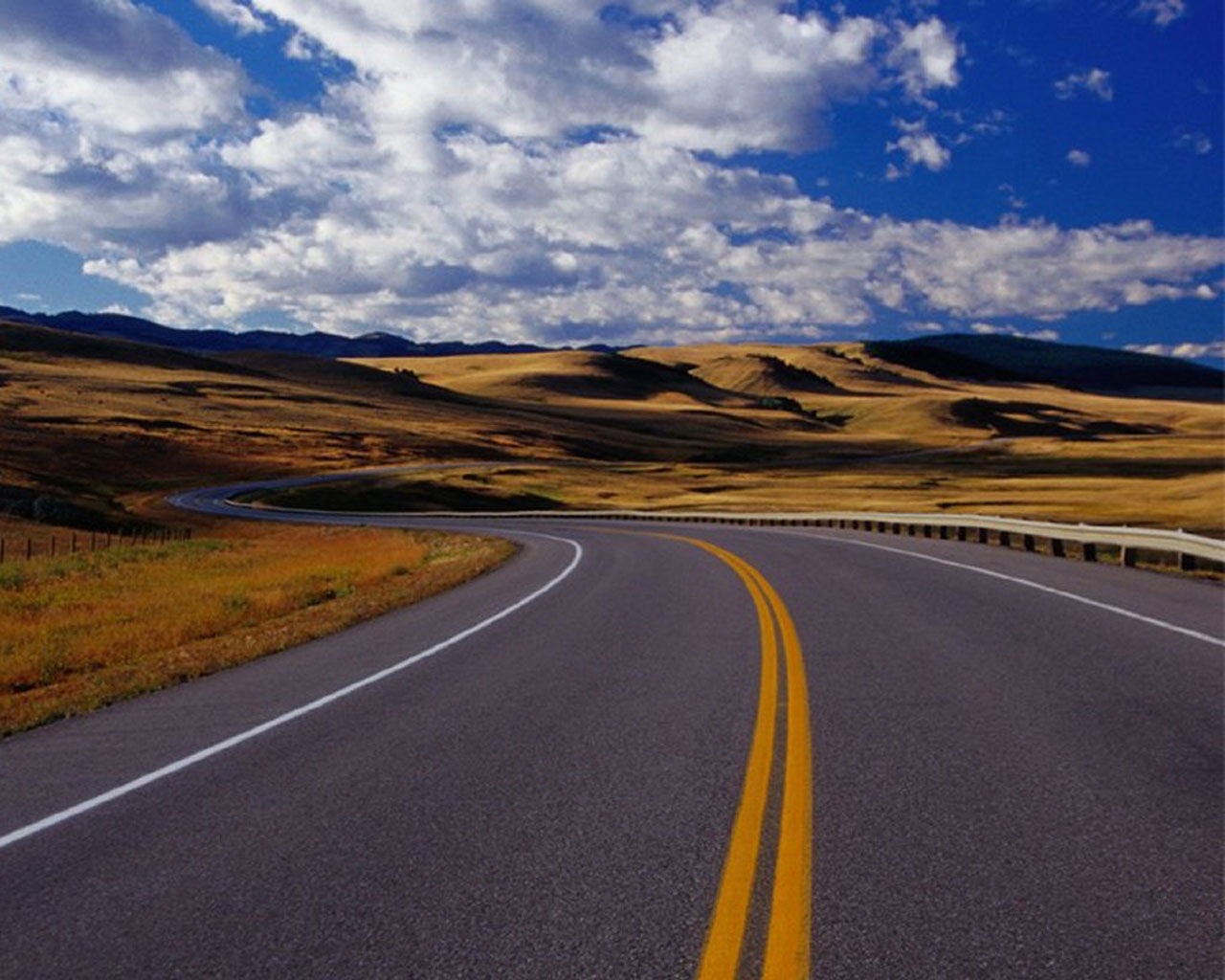 Yes, it’s true!
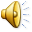 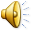 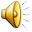 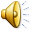 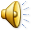 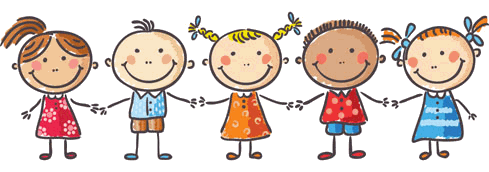 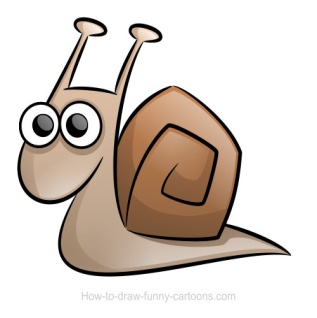 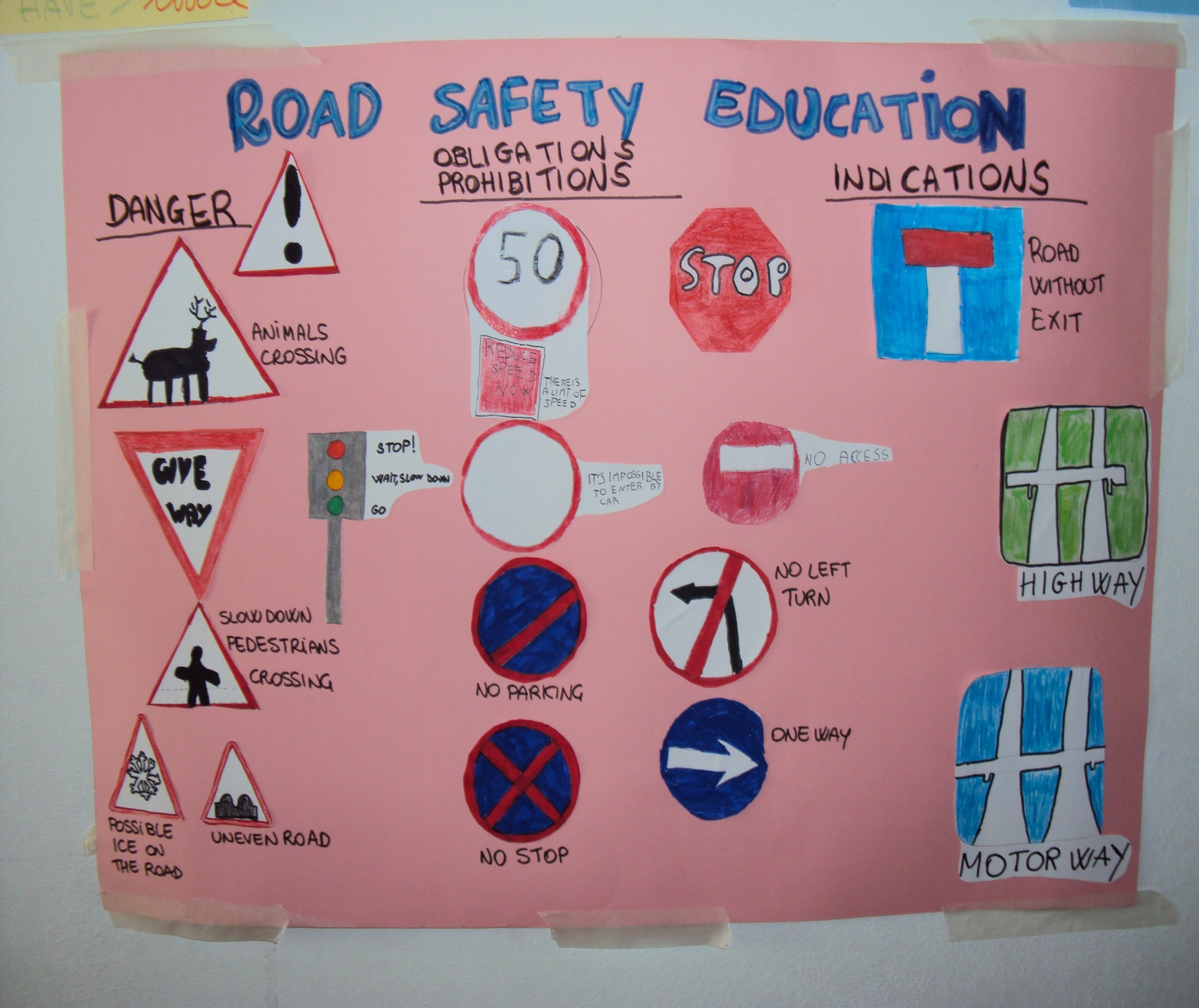 Road safety education
A class poster